Magnetospheric Reconnection and Accelerated Flows
Claire Kuang
Mentor: Dr. David Sibeck
Basic Concepts
 Current Theories
 My Research and Results
 Future Research
What is reconnection?
Occurs at the boundary of two different magnetic fields

Allows energy from the sun to penetrate the magnetosphere
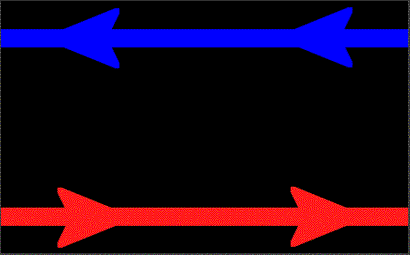 Bi
θ
B0
Bi
θ
B0
Branches of Thought
Completely Predictable …
or Unpredictable!
“The direction of the line cannot be uniquely determined and may lie anywhere in the range of angles such that [components perpendicular to the line  must reverse] is satisfied.” ~Cowley 1976
“It is conceivable that solutions … exist with other orientations. But such solutions by necessity must display a peculiar asymmetry between the plasma ejections regions above and below the reconnection line.” ~Sonnerup 1974
What can we learn from models?
My Research
Used models (through CCMC) to select and compare specific run conditions

Manually identified reconnection on the XZ plane

Plotted these data points to determine the line of reconnection

Compiled a database of runs and results for future reference
My Research
IMF direction
Reconnection line
Fast flow direction
Preliminary Conclusions
The reconnection line tilts with respect to IMF angle in a predictable manner, though the exact degree varies with the parameters of each run. 


		
	The degree of tilt is noticeably affected by the strength of the IMF. Stronger IMF = larger tilt
Sonnerup vs. Cowley
DID observe asymmetric flows above and below the reconnection line

Fulfilled Cowley’s requirement of flow reversal, and found consistent tilt angles (~95% similar across runs)
Further Research…
Continue to look at more runs for a more comprehensive picture of reconnection in models

OR

Why are there missing accelerated flows for certain runs?
Is the reconnection line actually a line?
Special thanks to…
Dr.  David Sibeck
Dr. Hui Zhang
Intern coordinator Cori Quirk